NATURAL POLYMERS 4POLYTERPENES
Dr. Ladislav Pospíšil
29716@mail.muni.cz
January 2018/4_1
NATURAL POLYMERS MU SCI 4_1 2018
1
Time schedule
January 2018/4_1
NATURAL POLYMERS MU SCI 4_1 2018
2
Isoprene – The basic molecular formula of terpenes
Terpenes – the main component of RESINS
January 2018/4_1
NATURAL POLYMERS MU SCI 4_1 2018
3
A bit of TERMINOLOGY is NECESSARY
POLYTERPENE = POLYISOPRENE

Rubber > Vulcanization > Vulcanized Rubber


Plant (vegetable) GUMS = POLYSACCHARIDES = Mucilage (GUM)
January 2018/4_1
NATURAL POLYMERS MU SCI 4_1 2018
4
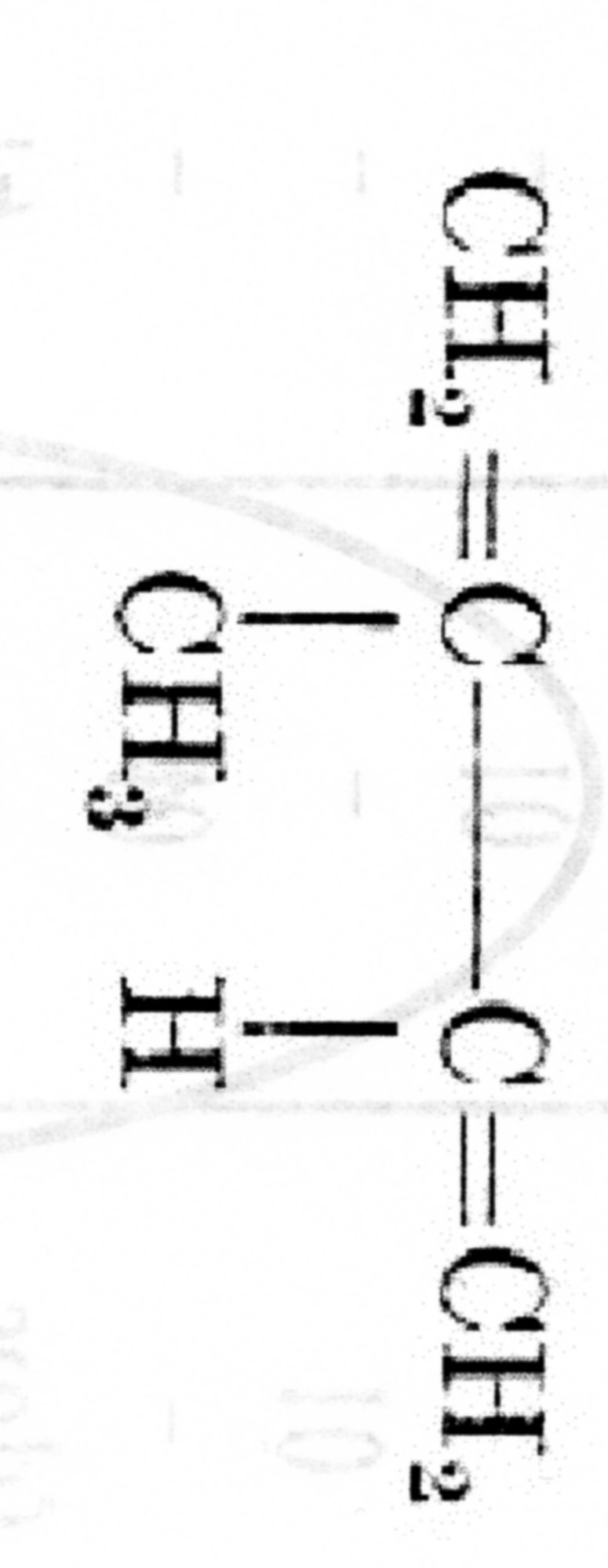 Composition of the NATURAL RUBBER – it is polymer made of ISOPRENE hydrocarbon (2-methyl-buta-1,3-dien)
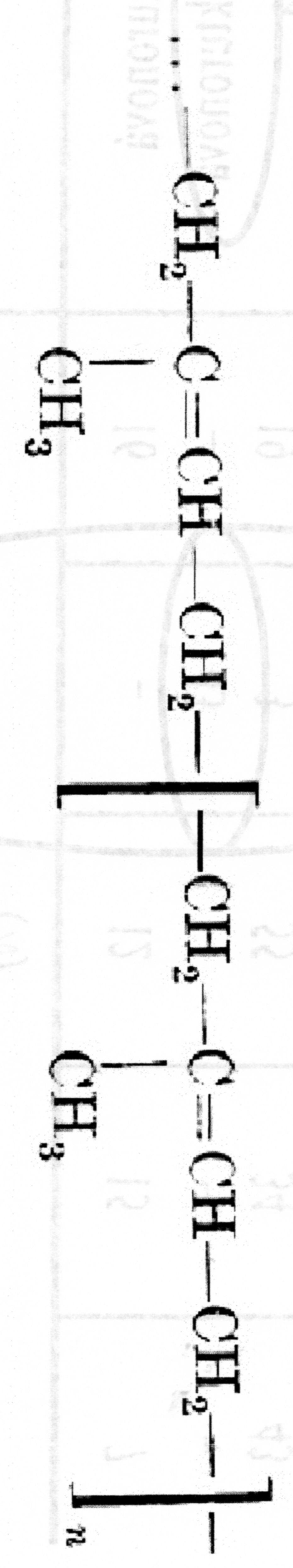 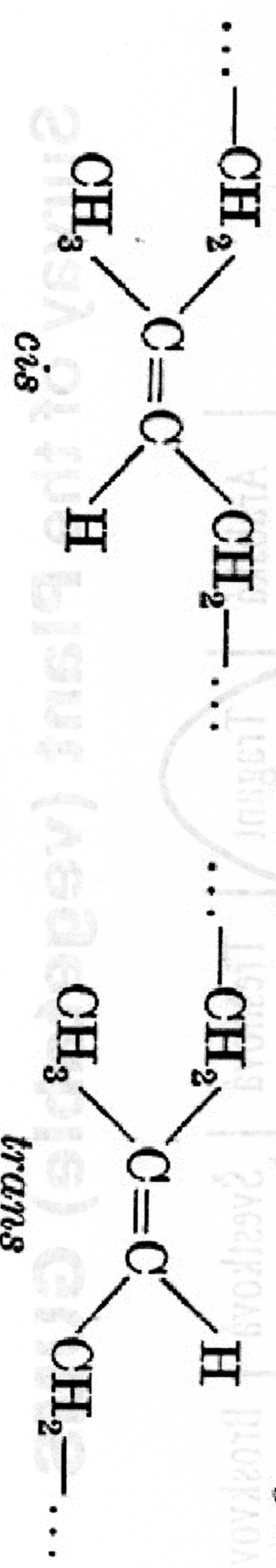 Structure formula of the POLYISOPRENE
Cis-POLYISOPRENE
 NATURAL RUBBER
trans-POLYISOPRENE
 Gutta-percha
January 2018/4_1
NATURAL POLYMERS MU SCI 4_1 2018
5
Three step enzymatic synthesis of the TERPENOIDes
CONDENSATION „HEAD – TAIL“of two UNITS of so called „ACTIVE ISOPRENE“
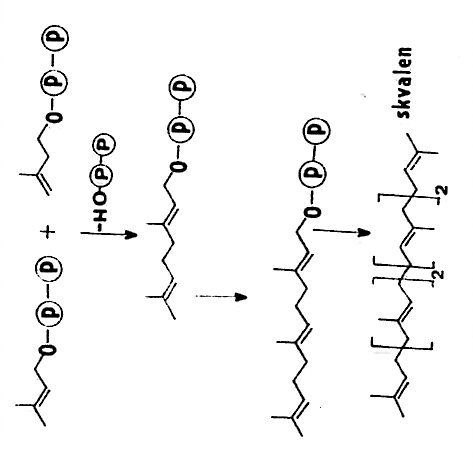 1
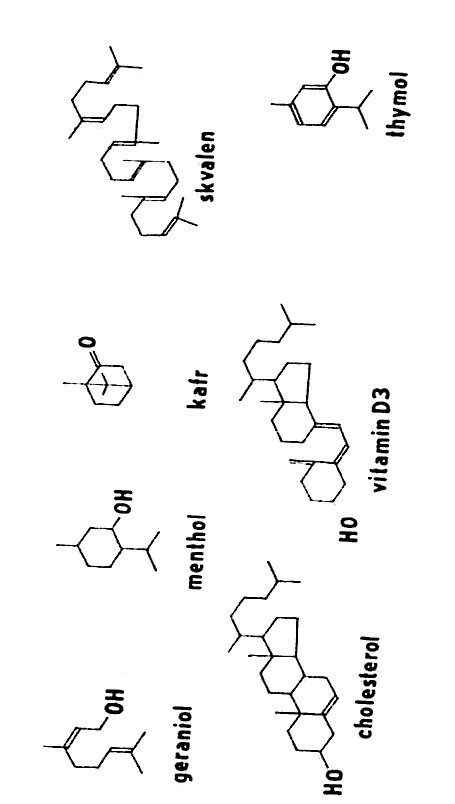 2
3
TERPENOIDES
January 2018/4_1
NATURAL POLYMERS MU SCI 4_1 2018
6
POLYTERPENE = POLYISOPRENE
Appearance in NATURE
POLYTERPENE -  are contained in approx.  2000 plants from various geographic regions
Trees, Bush, Herbs
The most important is the Tree: Hevea brasiliensis
HOPEFUL HERB: Taraxanum koksagyz
January 2018/4_1
NATURAL POLYMERS MU SCI 4_1 2018
7
Perhaps historical Pictures!
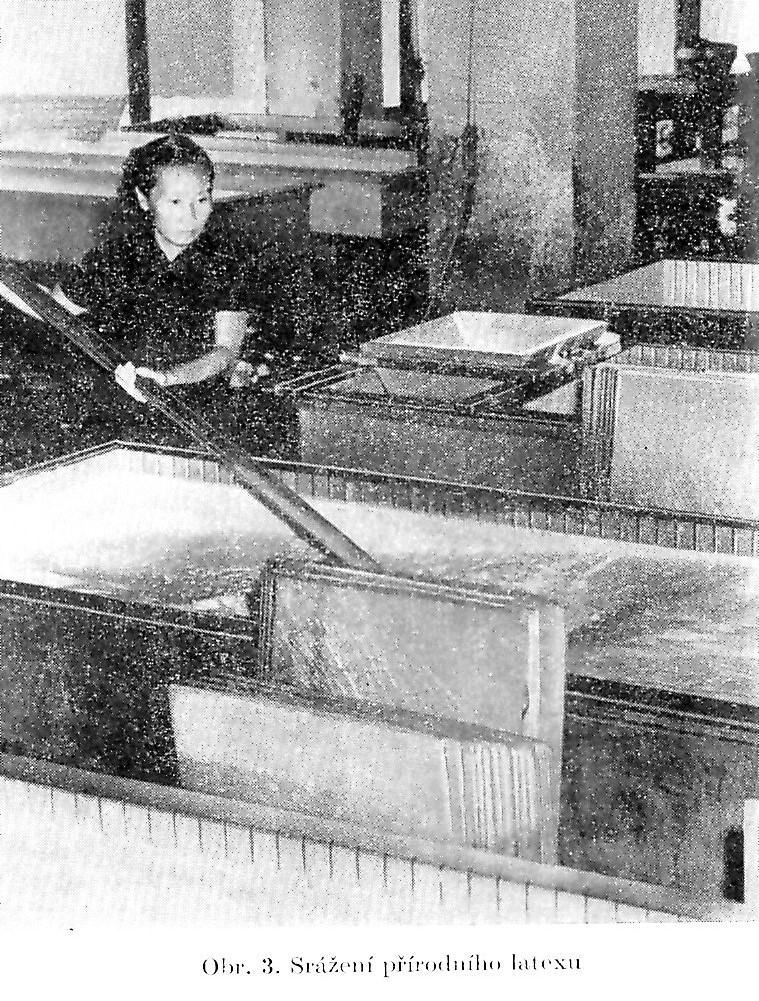 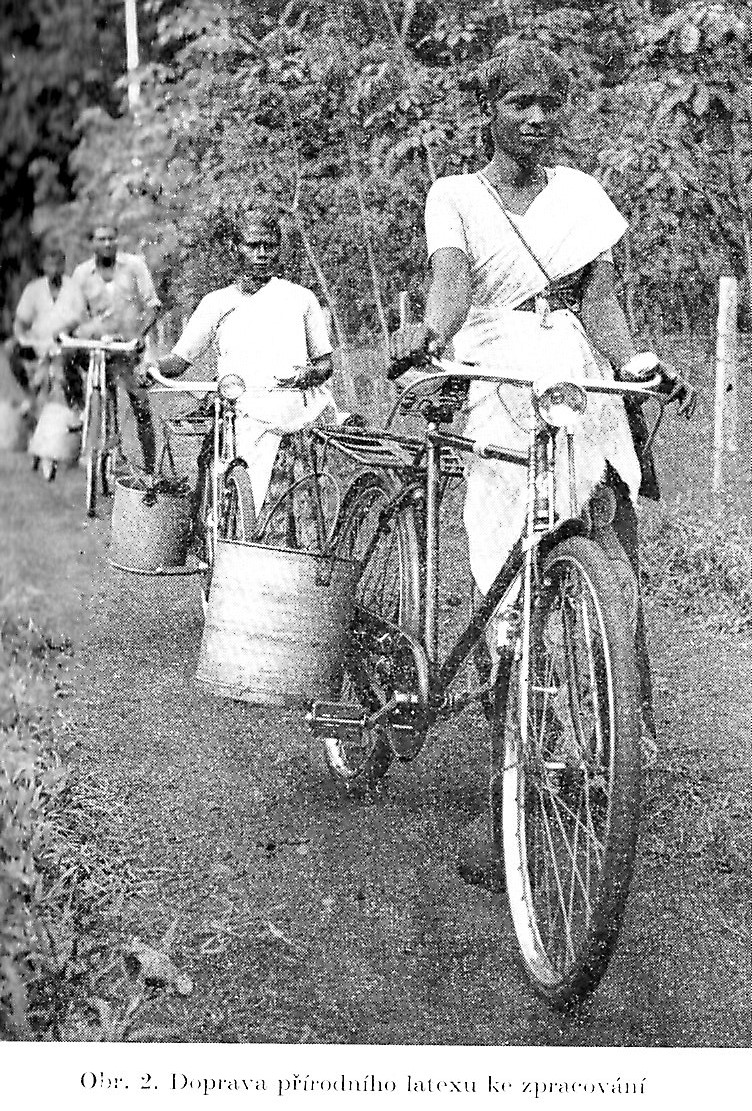 January 2018/4_1
NATURAL POLYMERS MU SCI 4_1 2018
8
POLYTERPENE = POLYISOPRENE
Extracting in Nature > „Field latex"
Latex (approx. 25 – 35 % w/w of Rubber)
 Coagulation by acids (formic, acetic) > CREPE RUBBER
Drying & Preservation over a Fire> Ribbed Smoke Sheet
Calendring and  Stabilisation against  oxidation and Microorganisms 
 Expedition
January 2018/4_1
NATURAL POLYMERS MU SCI 4_1 2018
9
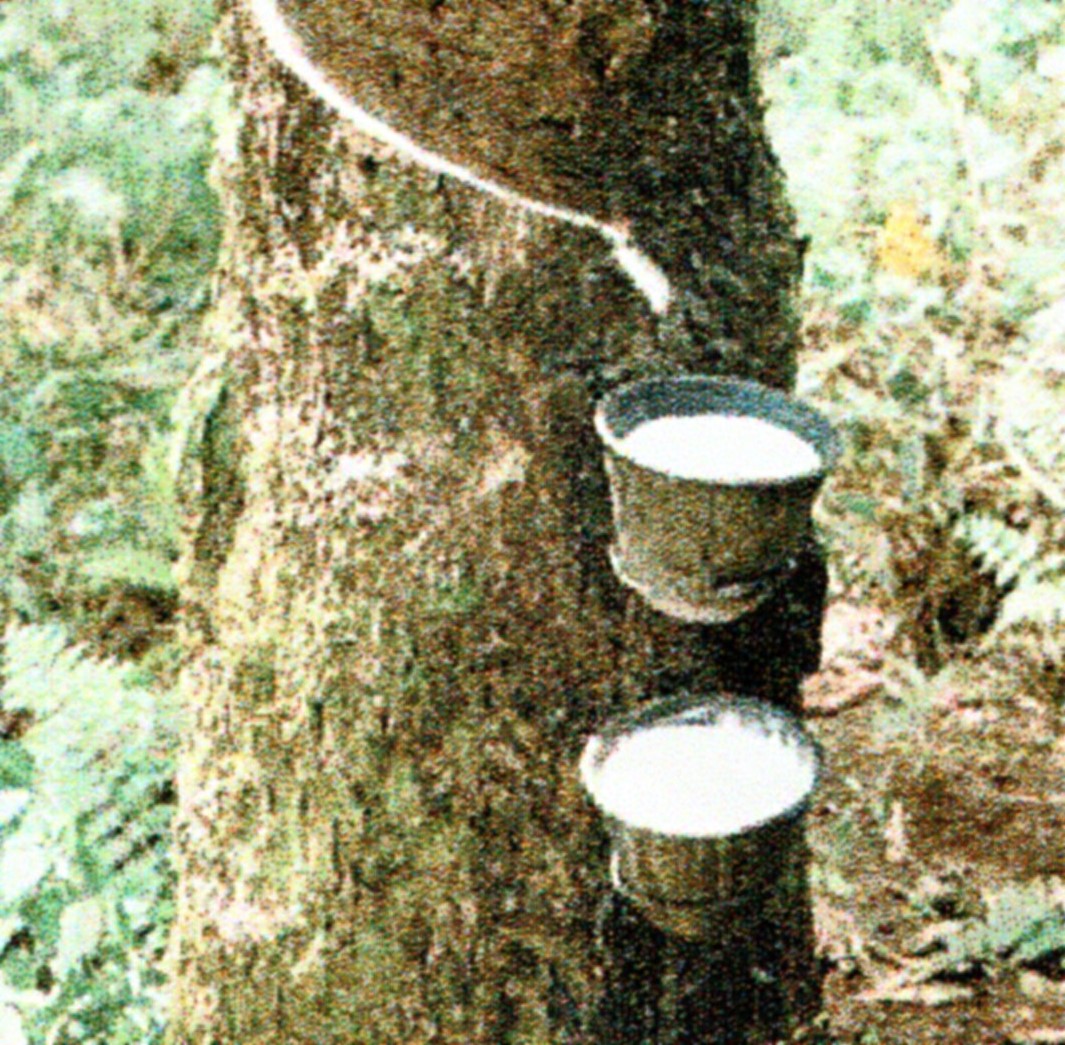 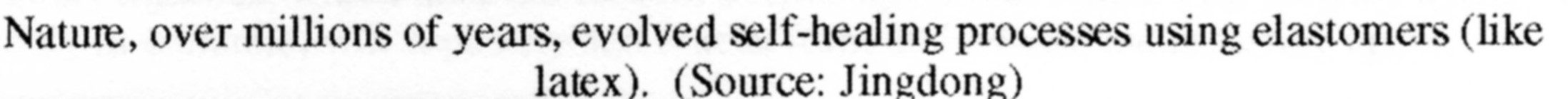 January 2018/4_1
NATURAL POLYMERS MU SCI 4_1 2018
10
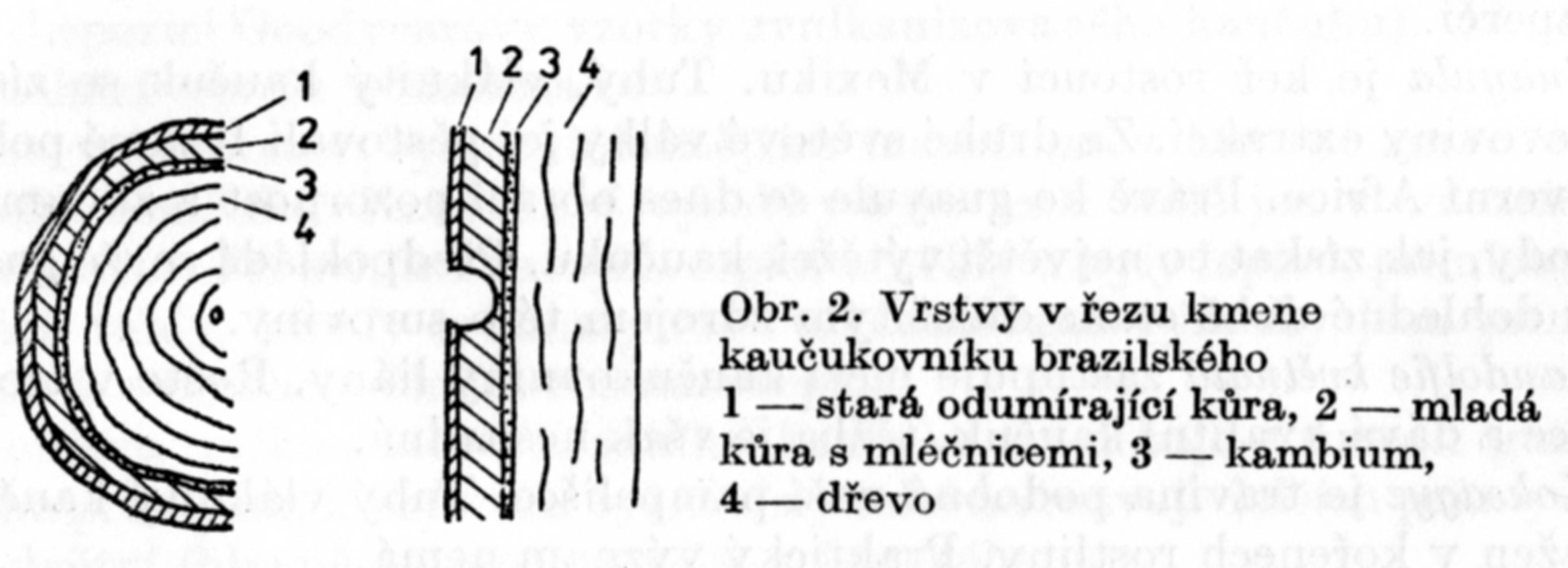 The Layers in the Cross Section s of the Hevea brasiliensis tree stem:
The old dead Bark  
The young Bark – the Rubber Latex source
The Cambium  
WOOD
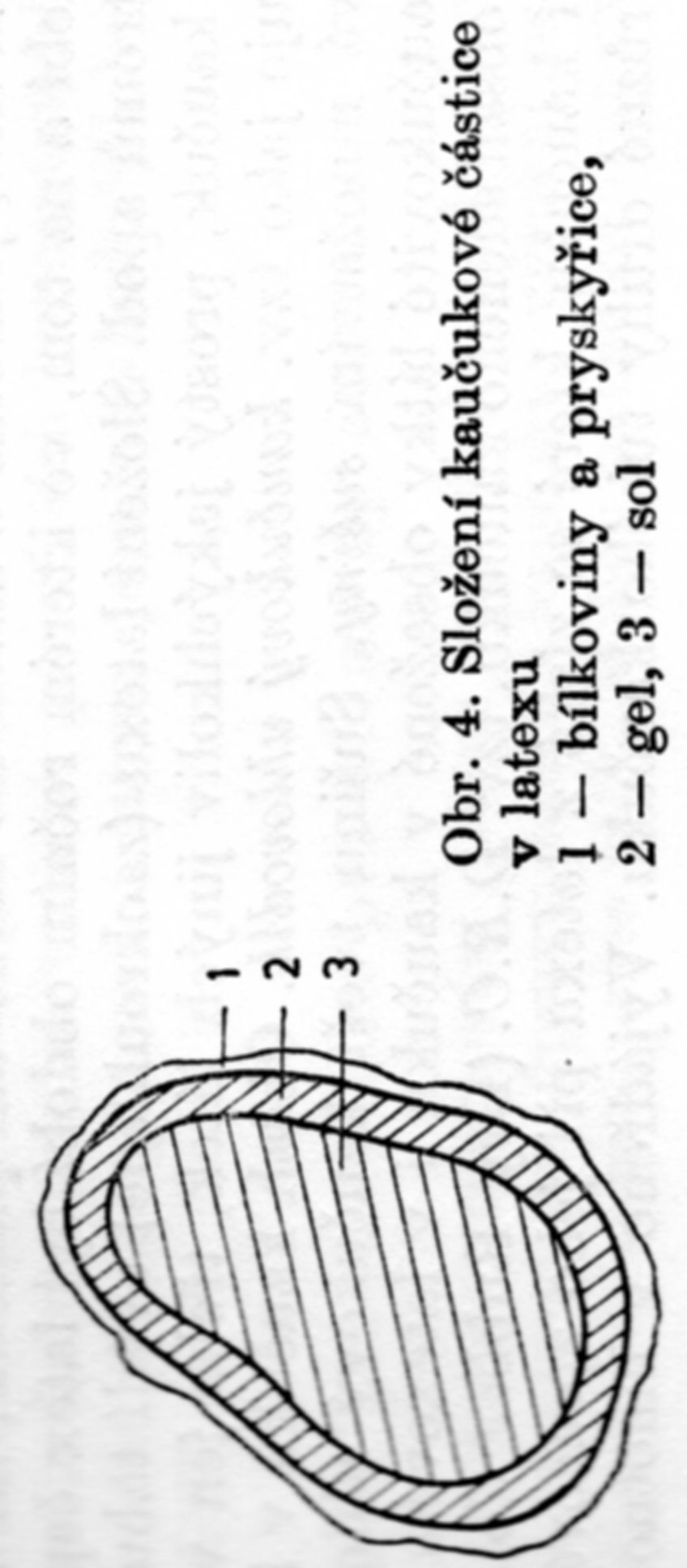 The Composition of the Rubber Latex Particle:
Proteins and Resins
Gel of the Latex
Sol of the Latex
January 2018/4_1
NATURAL POLYMERS MU SCI 4_1 2018
11
Latex (approx. 25 – 35 % w/w of Rubber)
Rubber (approx. 25 – 35 % w/w) 
Water (60 – 75 % w/w)
Proteins ( 2 % w/w)
Saccharides
Inorganic Matter 
Resins
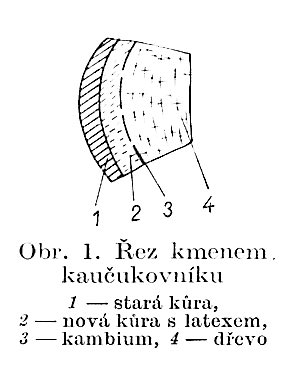 The Cross Section s of the Hevea brasiliensis tree stem:
The old dead Bark  
The yongh Bark – the Rubber Latex source
The Cambium  
WOOD
January 2018/4_1
NATURAL POLYMERS MU SCI 4_1 2018
12
January 2018/4_1
NATURAL POLYMERS MU SCI 4_1 2018
13
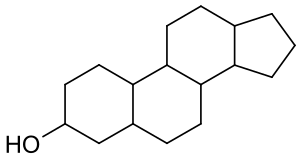 Sterols, also known as steroid alcohols, are a subgroup of the steroids and an important class of organic molecules. They occur naturally in plants, animals, and fungi, and can be also produced by some bacteria (however likely with different functions). [1] The most familiar type of animal sterol is cholesterol, which is vital to cell membrane structure, and functions as a precursor to fat-soluble vitamins and steroid hormones.
January 2018/4_1
NATURAL POLYMERS MU SCI 4_1 2018
14
January 2018/4_1
NATURAL POLYMERS MU SCI 4_1 2018
15
POLYTERPENE = POLYISOPRENE
IZOMERs
cis
trans
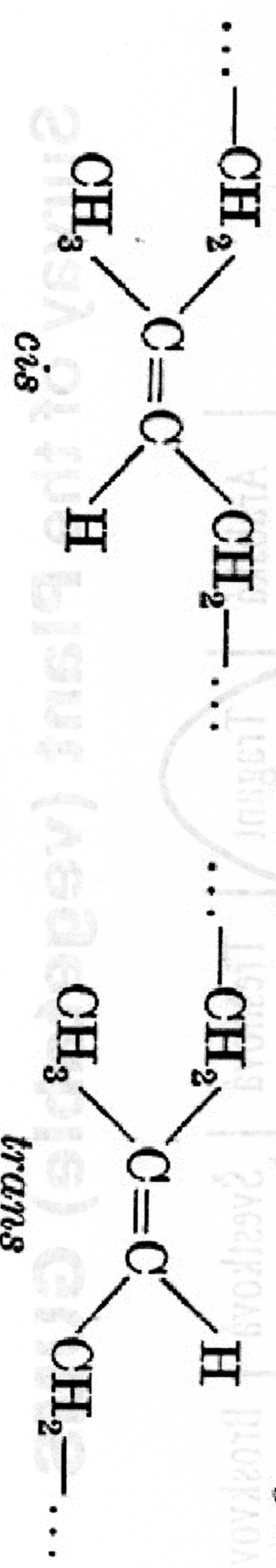 Gutta-percha
NATURAL RUBBER
It does NOT vulcanize!
 BETTER resistance to oxidation (weathering)
NOT Elastic at normal temperature
 Soft and elastic at temperature over approx.  50 °C
 TERMOPLAST
 It is gained from another plant then NATURAL RUBBER
Vulcanization
 LOWER resistance to oxidation (weathering)
Elastic at normal temperature
January 2018/4_1
NATURAL POLYMERS MU SCI 4_1 2018
16
Gutta-percha -  various presentations of the MAIN CHAIN in the Literature
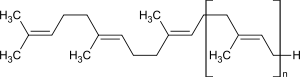 trans-1,4 polyisoprene
designation is related to the MAIN CHAIN
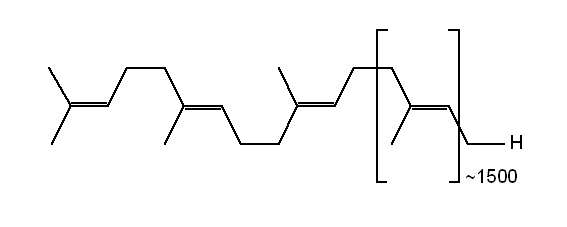 January 2018/4_1
NATURAL POLYMERS MU SCI 4_1 2018
17
Gutta-percha versus NATURAL RUBBER 
Various presentations of the MAIN CHAIN in the Literature
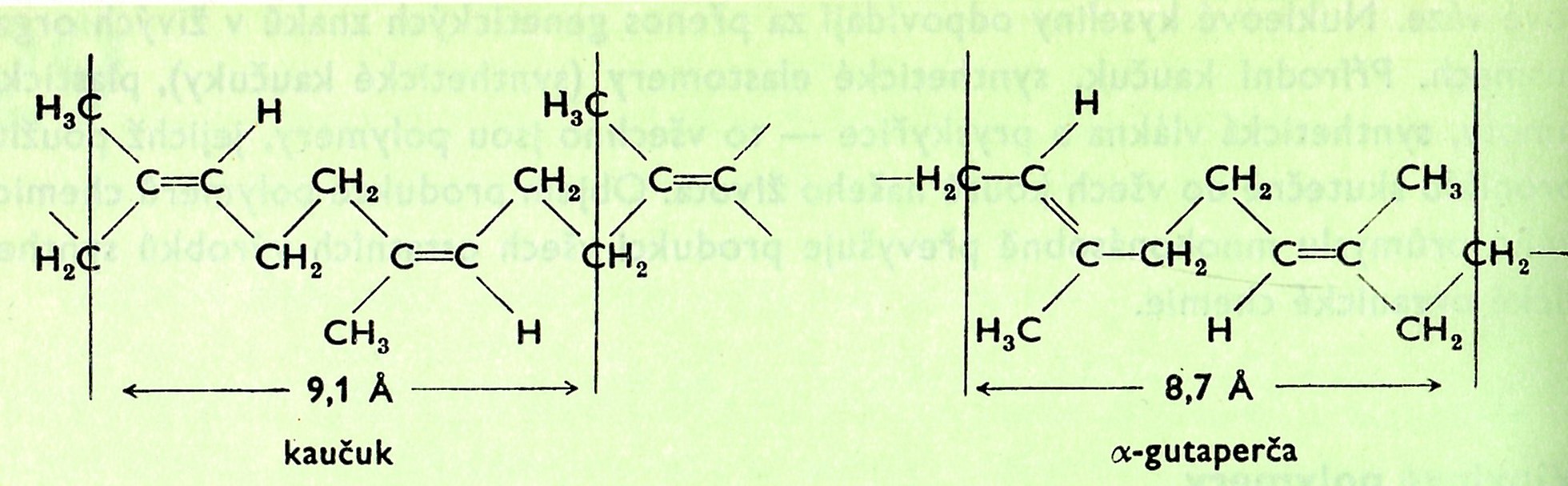 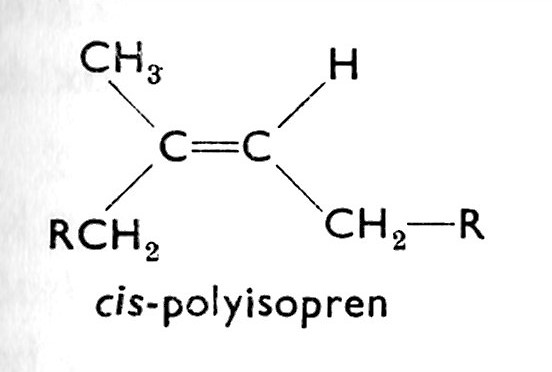 R is here the CONTINUATION of  the MAIN CHAIN
January 2018/4_1
NATURAL POLYMERS MU SCI 4_1 2018
18
Gutta-percha versus BALATA GUM
BALATA is very similar to Gutta-percha, but only as to the Physical Properties, not as to the chemical Point of view
 BALATA is more soft > it was used for Chewing Gums, but a synthetic food analogue is used now
 Its importance and use are marginal and decreasing now
Manilkara bidentata is a species of Manilkara native to a large area of northern South America, Central America and the Caribbean. Common names include bulletwood, balata, ausubo, massaranduba, and (ambiguously) "cow-tree".
Balata is a large tree, growing to 30–45 m (98–148 ft) tall. 
Its latex is used industrially for products such as chicle Chicle is a natural gum > 
POLYSACCCHARIDE, not POLYTERPENE!
January 2018/4_1
NATURAL POLYMERS MU SCI 4_1 2018
19
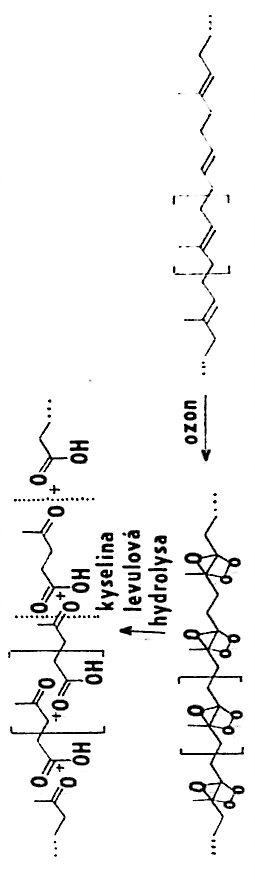 POLYTERPENE = POLYISOPRENE
How was the Structure discovered
It is demonstrated at Gutta-percha here, but it is the Trans Structure!
January 2018/4_1
NATURAL POLYMERS MU SCI 4_1 2018
20
Processing of the NATURAL RUBBER 
Before Vulcanisation
„Mastication “ –cleavage of the chains to shorter parts using mechanical energy and oxygen
Addition of the other components and kneading (homogenisation of the mixture:
Fillers (mostly Carbon black, amorphous SiO2, ……)
Plasticizers,
Pigments,
Antioxidants a antiozonants
Vulcanization agents (sulphur, accelerators, …)
Lubricants
January 2018/4_1
NATURAL POLYMERS MU SCI 4_1 2018
21
Processing of the NATURAL RUBBER 
One typical Mixture composition
People working with Rubber and PVC ussualy do not calculate  % w/w, but using PARTS!
January 2018/4_1
NATURAL POLYMERS MU SCI 4_1 2018
22
What interesting did I personally
DOCUMENTS FOR THE Court-appointed Expert
Black spot on the fairing of the Racer (motorcycle)
 Is it Spot the ASPHALT  or Tyre rubber? 
 SEM  + EDX analysis of Elements in the Spot
 „What was my Target“
 SULPHUR Vulcanization
 ZINC Vulcanization accelerator
RESULT: NO ZINC, NO SULPHUR, it MUST BE ASPHALT
January 2018/4_1
NATURAL POLYMERS MU SCI 4_1 2018
23
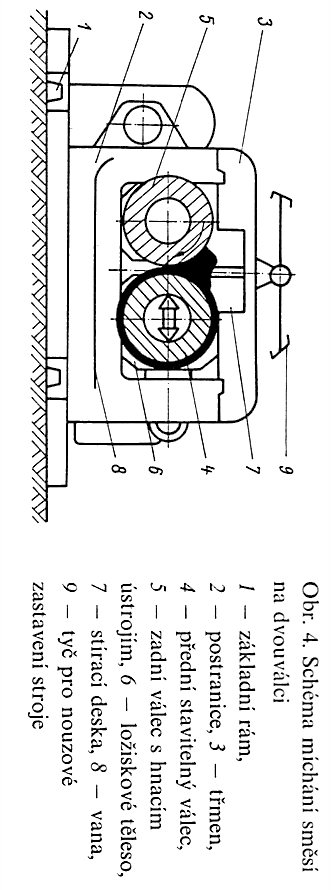 Two Roll Mill (Rubber, PVC, etc.)
Diagram of the TWO ROLL MILL and Scheme of the Mixing and/or Mastication using it:
Main Frame
Side part of Frame
Shackle
Front adjustable Roll
Rare Roll with Drive
Bearing body
Doctor blade (scrubbing of the material covering the Roll)
Vessel 
Emergency stop handle
January 2018/4_1
NATURAL POLYMERS MU SCI 4_1 2018
24
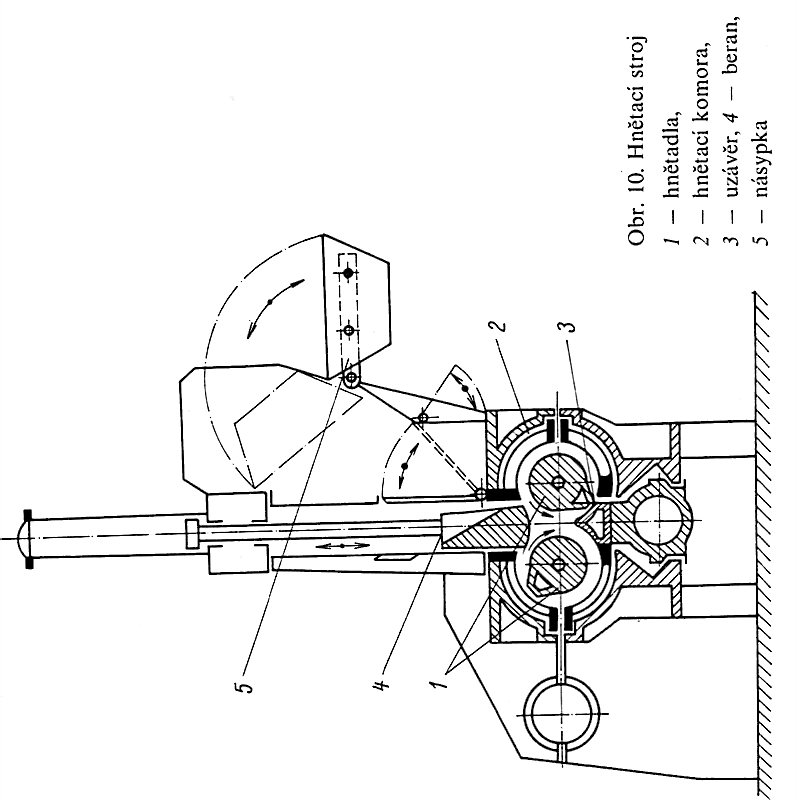 BUNBARY Mixer (kneading machine) (The Inventor of this Machine was Mr. BUNBARY)
Kneading machine:
Mixing Blades
Mixing Chamber
Discharge stopper 
Stopper 
Hopper
January 2018/4_1
NATURAL POLYMERS MU SCI 4_1 2018
25
NATURAL RUBBER is for longest time used HYDROCARBON POLYMER!
The first use of rubber was by the indigenous cultures of Mesoamerica. The earliest archeological evidence of the use of natural latex from the Hevea tree comes from the Olmec culture, in which rubber was first used for making balls for the Mesoamerican ballgame. Rubber was later used by the Maya and Aztec cultures - in addition to making balls Aztecs used rubber for other purposes such as making containers and to make textiles waterproof by impregnating them with the latex sap. 
Charles Goodyear developed vulcanization in 1839, although Mesoamericans used stabilized rubber for balls and other objects as early as 1600 BC
January 2018/4_1
NATURAL POLYMERS MU SCI 4_1 2018
26
Various Descriptions of  VULKANISATIONSee the following three slides
January 2018/4_1
NATURAL POLYMERS MU SCI 4_1 2018
27
VULKANISATION NATURAL RUBBER 
By elementary Sulphur 1
Mixtures with NATURAL RUBBER VULKANISE  at Temperatures approx. 150 – 180 °C.
 Synthetic Rubbers VULKANISE  at Temperatures approx. 180 –220 °C.
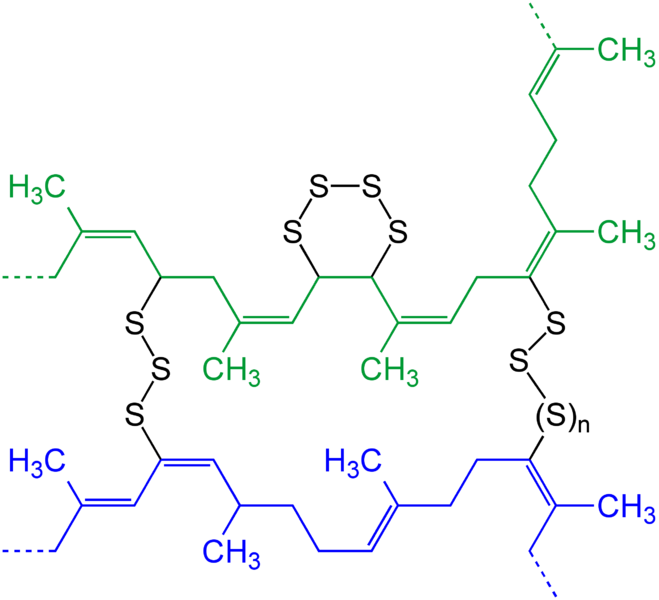 VULKANISATION  USSUALY DOES NOT GO BY REACTION OF THE DOUBLE BONDS, THEY ARE USSUALY MAINTAINED > SENSITIVITY TO OZONE
January 2018/4_1
NATURAL POLYMERS MU SCI 4_1 2018
28
VULKANISATION NATURAL RUBBER 
By elementary Sulphur 2
Accelerator
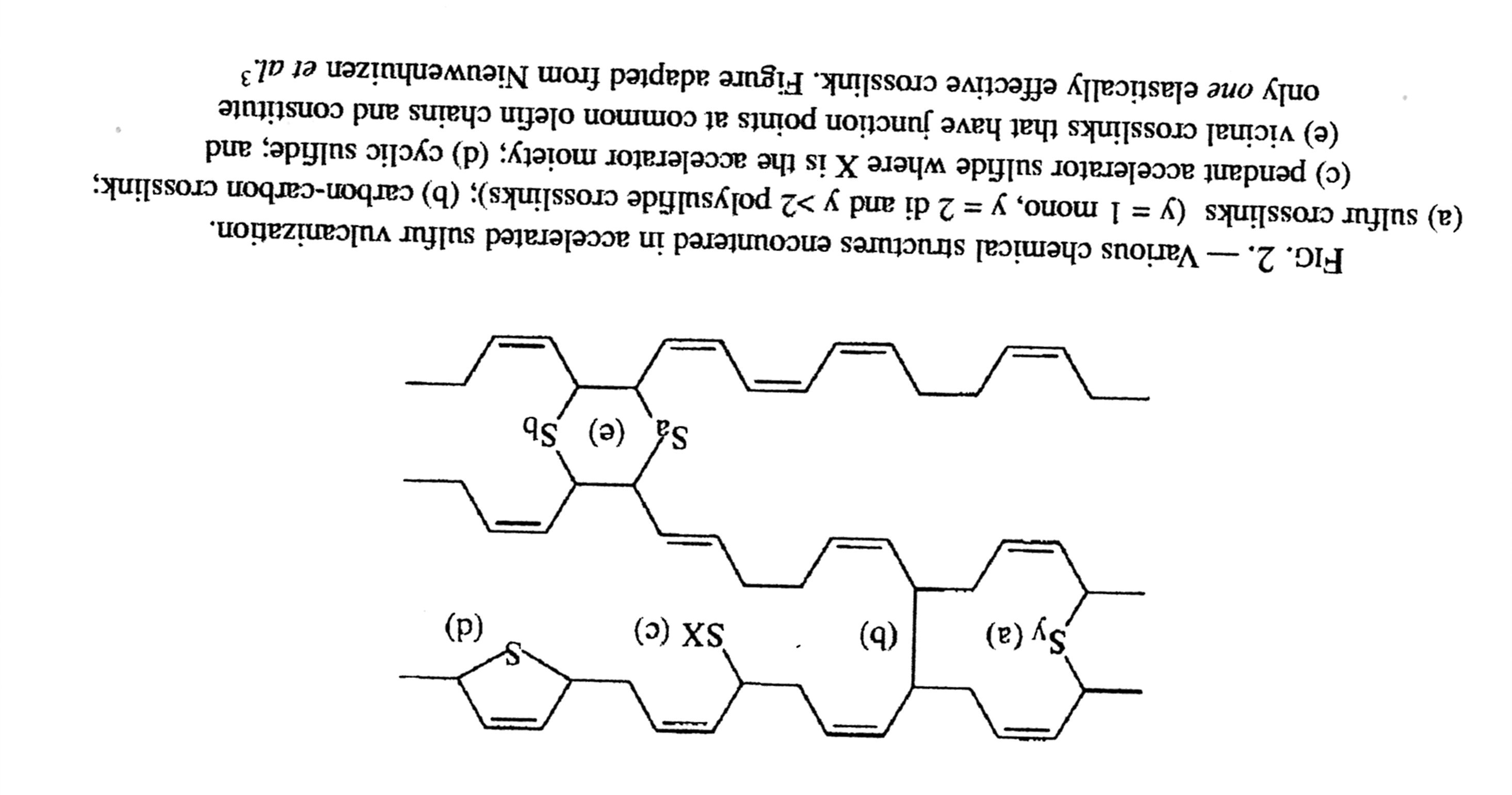 It is possible to VULKANISE by Sulphur Compounds also (here SX)!
Vicinal crosslinks = 
CROSSLINKING  at neighbouring Carbons
THE ONLY THIS CROSSLINKING FORMS THE ELASTIC BEHAVIOUR
January 2018/4_1
NATURAL POLYMERS MU SCI 4_1 2018
29
VULKANISATION NATURAL RUBBER 
By elementary Sulphur 3
It is considered also the Bond  C-C, on which one Double bond „was employed“, but it is NOT USSUAL!
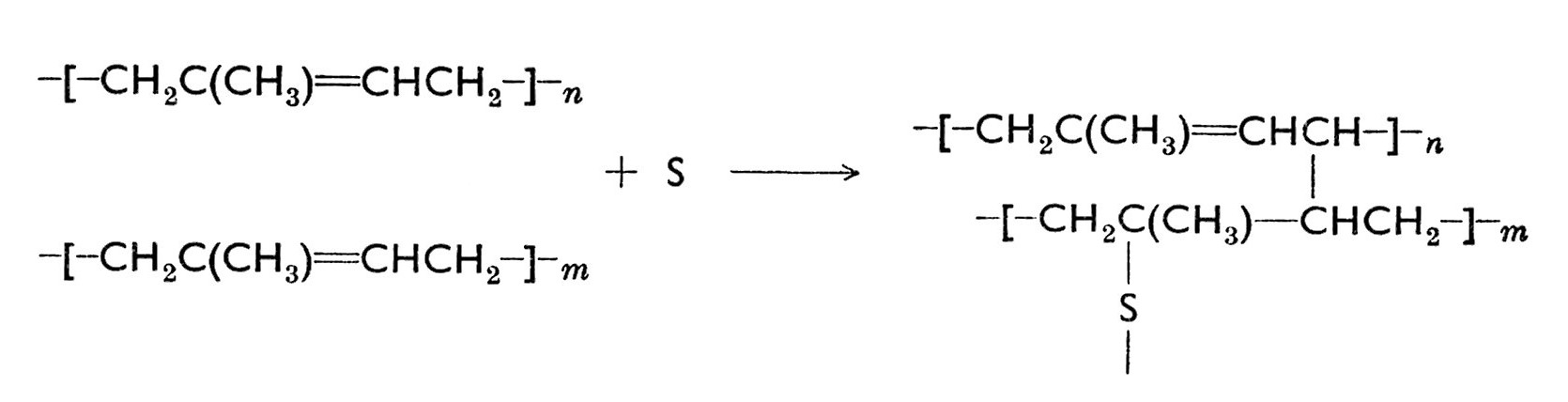 SULPHUR as the Atom is written as a Simplification only!
You can meet so many various  Schemes of the VULKANIZATION .
, The Schemes 2 and 3 are PROBABLY  the most realistic.
January 2018/4_1
NATURAL POLYMERS MU SCI 4_1 2018
30
VULKANISATION NATURAL RUBBER 
By elementary Sulphur 4
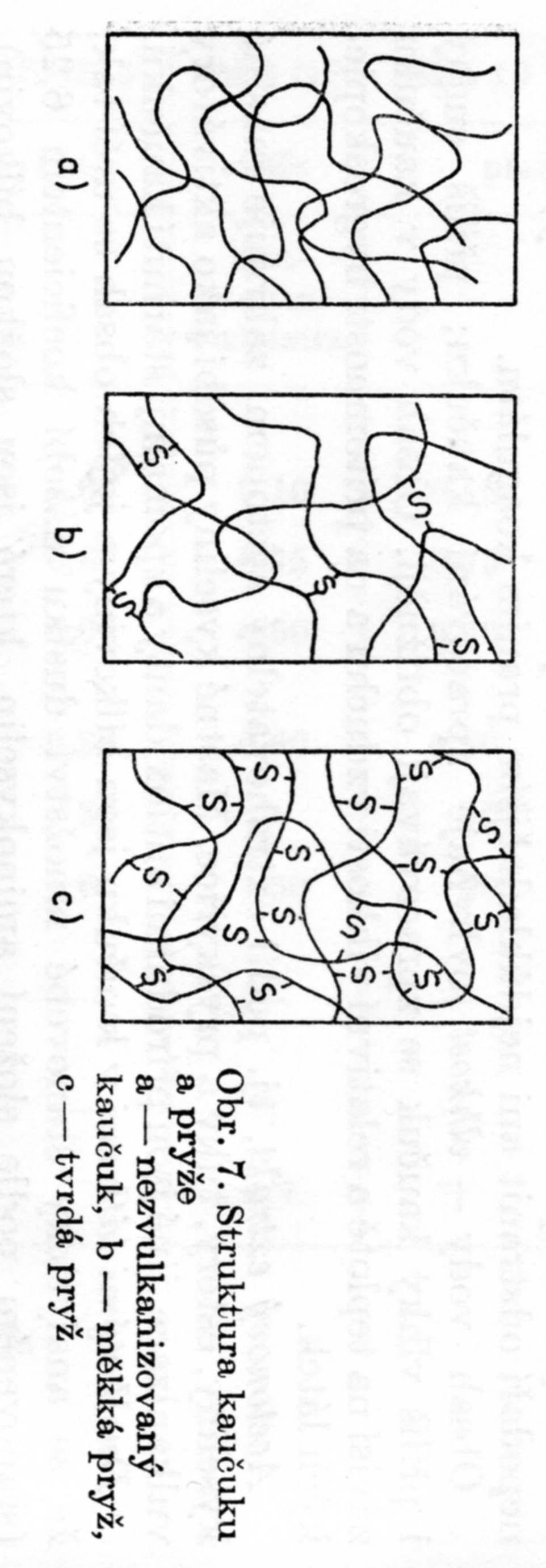 Sulphur is not one Atom, but CHAIN OF ATOMS, usually eight
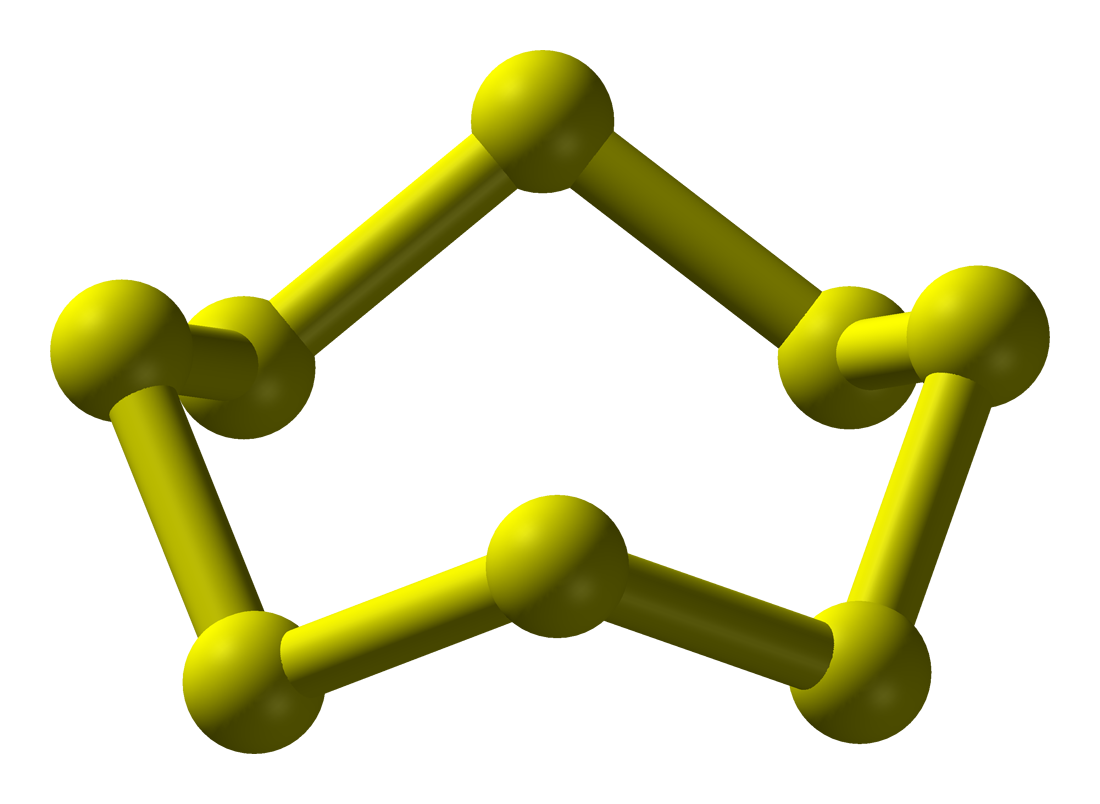 The Structure of the Rubber and Vulcanise Rubber:
Rubber before Vulcanisation
Soft Vulcanised Rubber
Hard Vulcanised Rubber
January 2018/4_1
NATURAL POLYMERS MU SCI 4_1 2018
31
CRYSTALLISATION OF NATURAL RUBBER
The Macromolecules having the Long Chains, e.g. NATURAL RUBBER, have good possibility to be extended by hundreds percent.
The Development of the Crystallisation is clearly shown at the Stress – Strain Curves. 
The Molecules are self-aligning after initial Deformation and in this Stage of the Deformation Curve is the only low Load sufficient to do high Deformation.
This Deformation and also Crystallinity is lost after Breakage of the Sample or Releasing the Mechanical Stress.
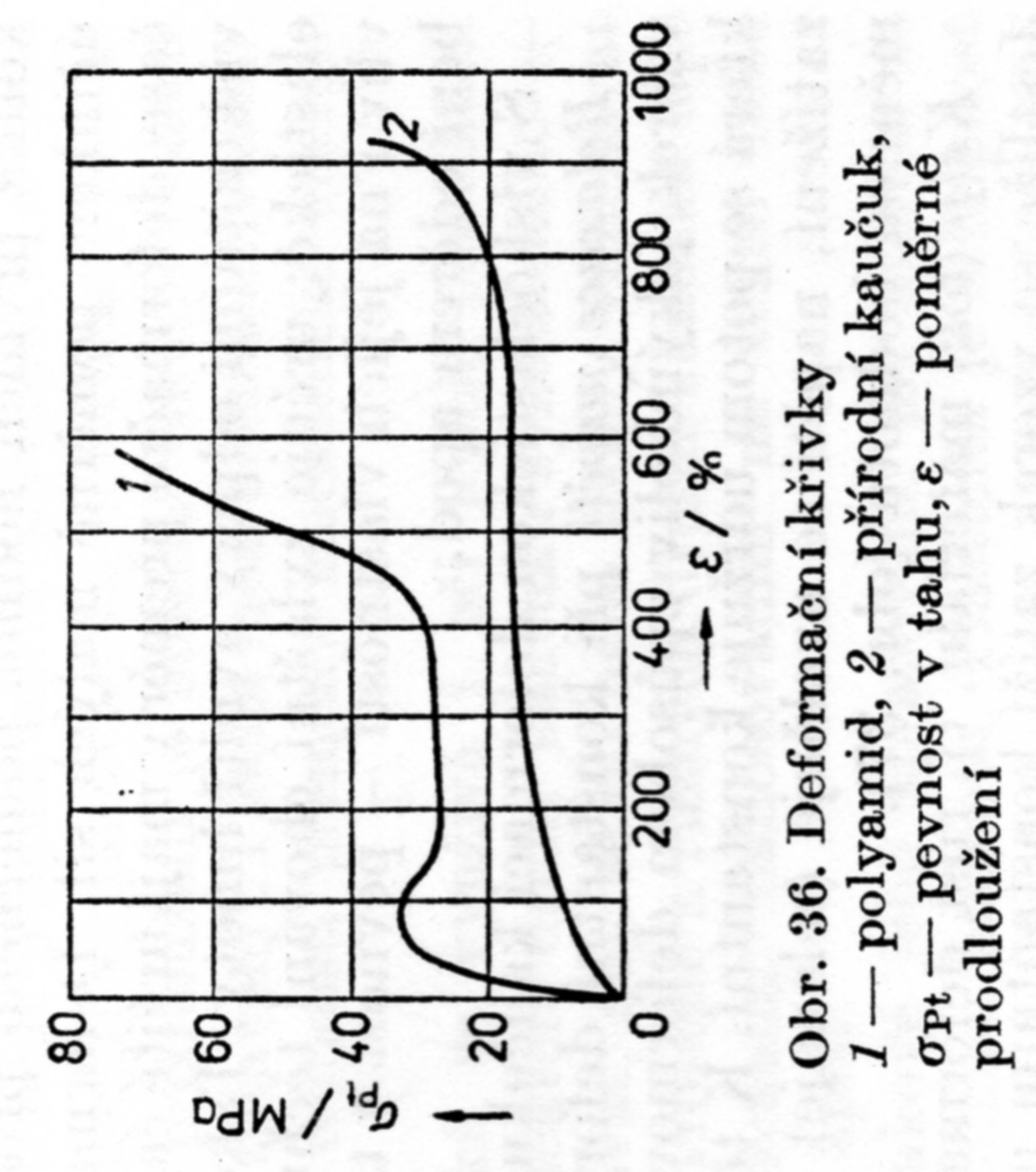 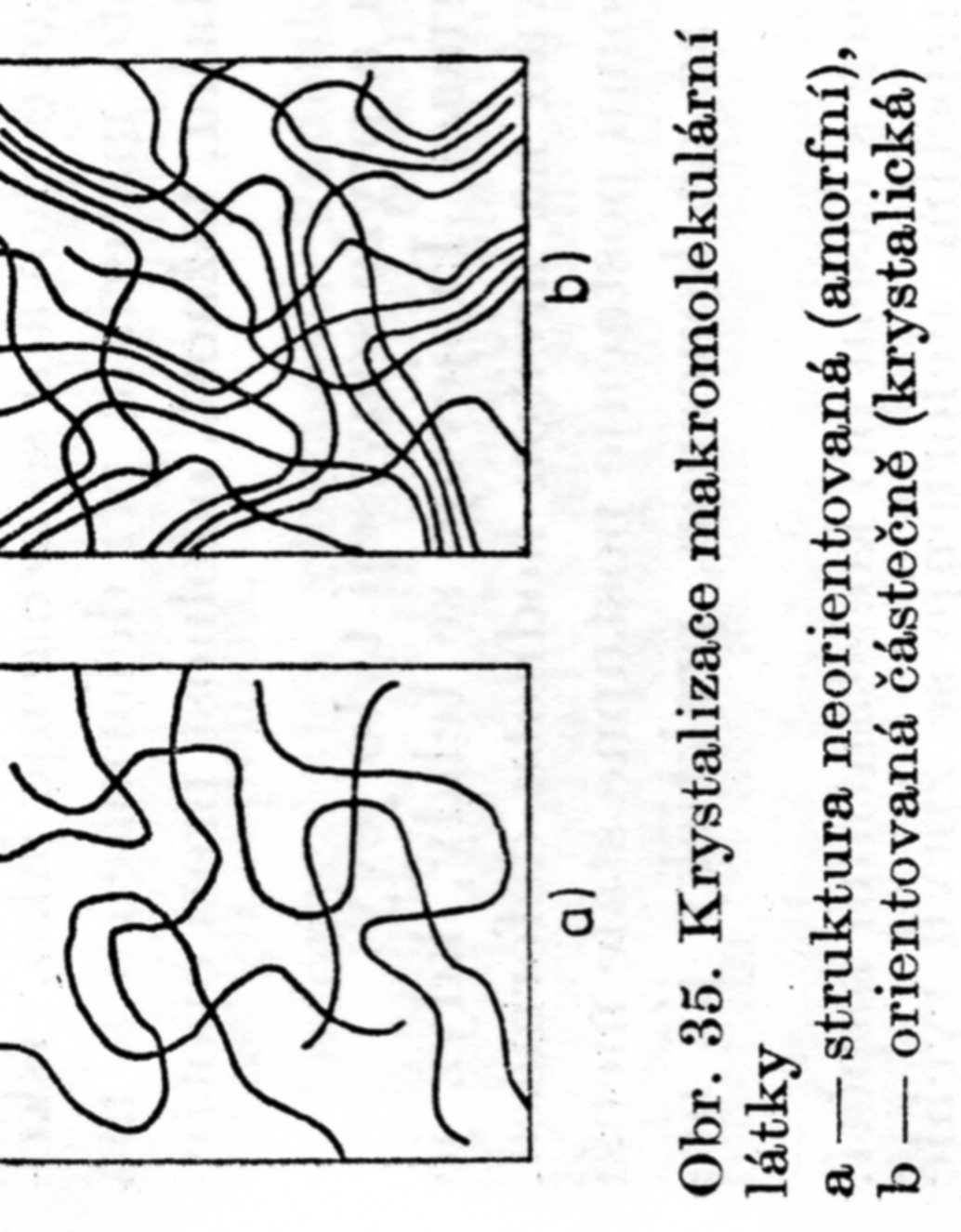 Deformation Curves
Polyamide
NATURAL RUBBER

sPt – stress,  e - relative deformation
Unoriented amorphous Structure
 ORIENTED semi-crystalline Structure
January 2018/4_1
NATURAL POLYMERS MU SCI 4_1 2018
32
Degradation of Rubber by Ozone
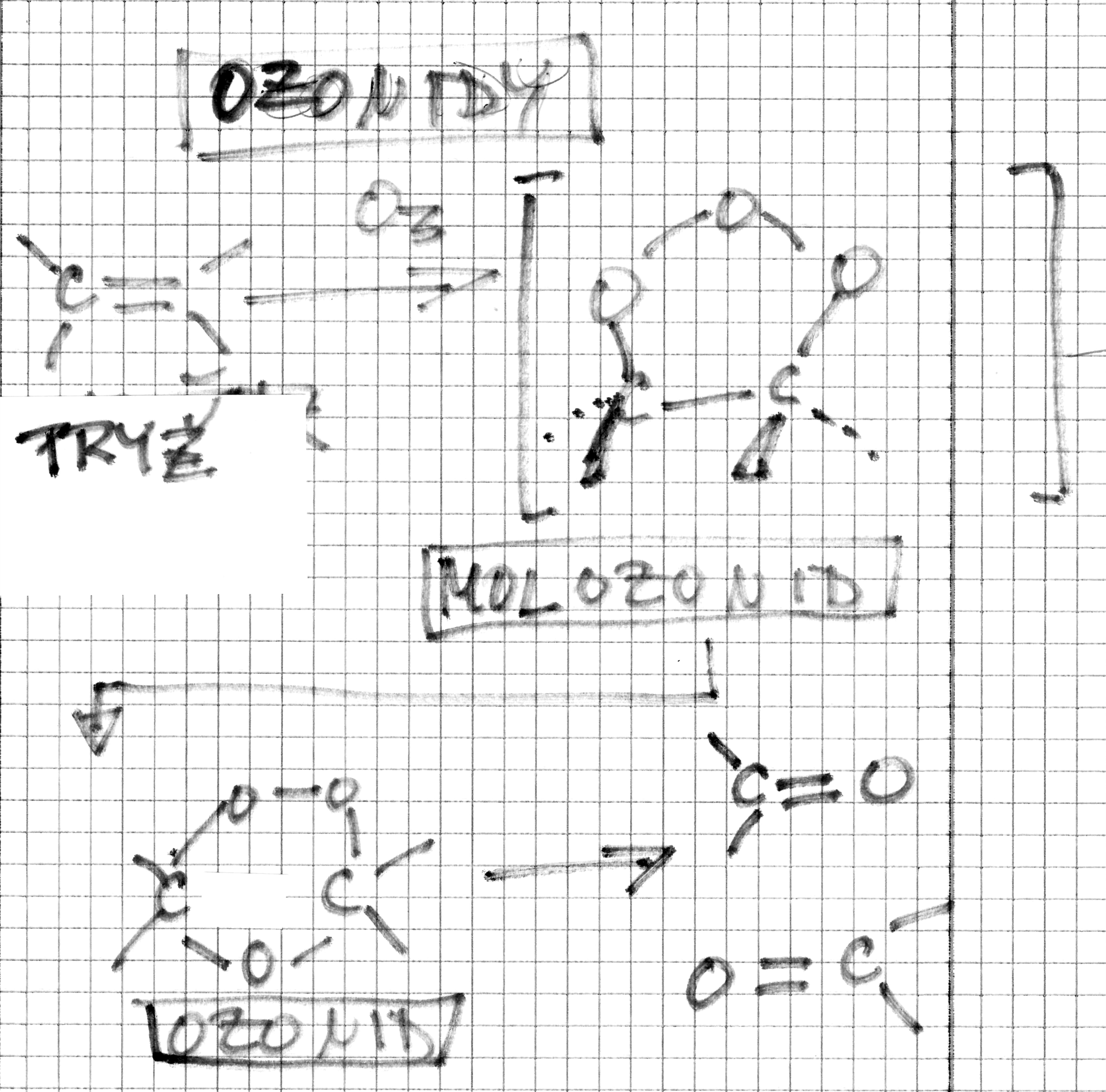 Ozone is the Natural part the atmosphere and is formed e.g. at Lighting  (electric discharge in the atmosphere)
It formed also by artificial procedure
electric discharge
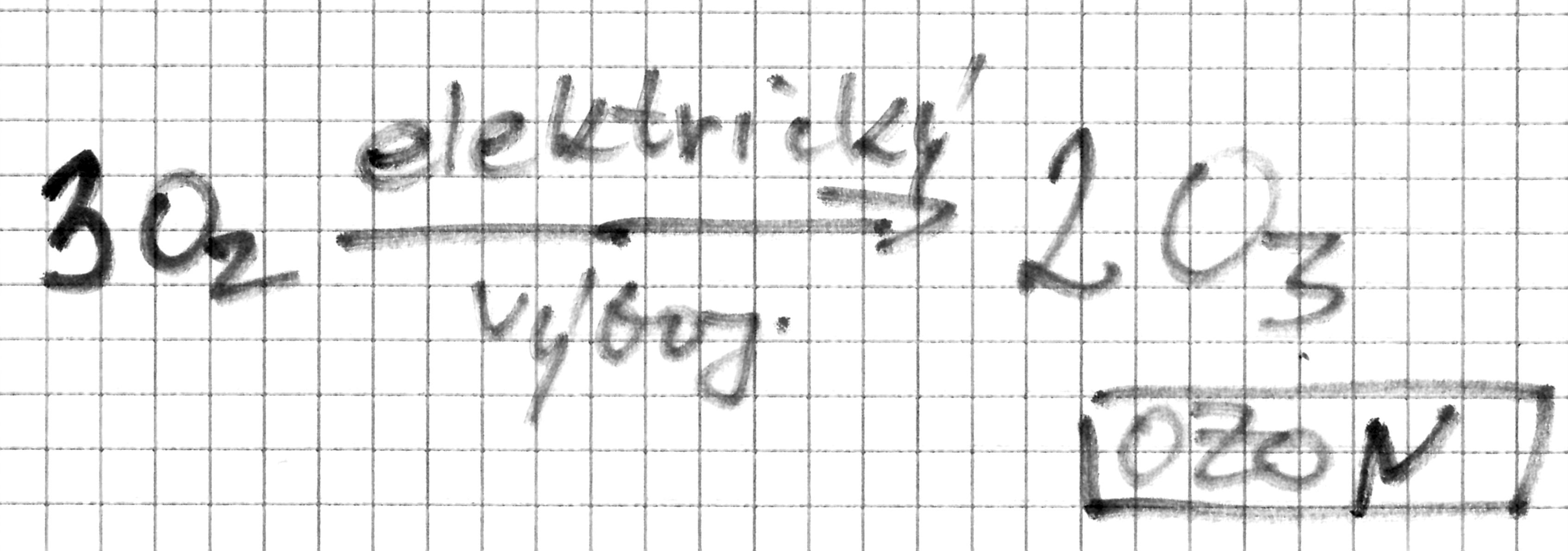 January 2018/4_1
NATURAL POLYMERS MU SCI 4_1 2018
33
VULKANISATION NATURAL RUBBER 
By Sulphur Compounds
Charles GOODYEAR (1839) – the INVENTOR
SULPHUR CONTENT IS:
 1 – 5 % w/w (soft Vulcanized RUBBER ) 
 Up to 15 – 30 % w/w (HARD Vulcanized RUBBER, e.g. Ebonite)
January 2018/4_1
NATURAL POLYMERS MU SCI 4_1 2018
34
The other % w/w up to 100 % w/w are Additives!
January 2018/4_1
NATURAL POLYMERS MU SCI 4_1 2018
35
Sulphur Content more than 30 % w/w and more
EBONITE
Hard rubber was used in the cases of automobile batteries for years, thus establishing black as their traditional colour even long after stronger modern plastics like polypropylene were substituted.
It is also commonly used in physics classrooms to demonstrate static electricity because it is at or near the negative end of the triboelectric series.
January 2018/4_1
NATURAL POLYMERS MU SCI 4_1 2018
36
NATURAL RUBBER versus SYNTHETIC RUBBER
The Effort to develop various types of the Synthetic Rubber  takes more than 100 already and are successful. 
Butadiene-styrene Rubber is probably the most widespread synthetic Rubber type
NATURAL RUBBER is the Irreplaceable up to now
POLYMERISATION  of isoprene is not giving the  cis-isomer only > it can NOT replace the NATURAL RUBBER
The Mixtures NATURAL & SYNTHETIC RUBBER enable the Optimisation of the desired Properties
January 2018/4_1
NATURAL POLYMERS MU SCI 4_1 2018
37
Butadiene – styrene Rubber
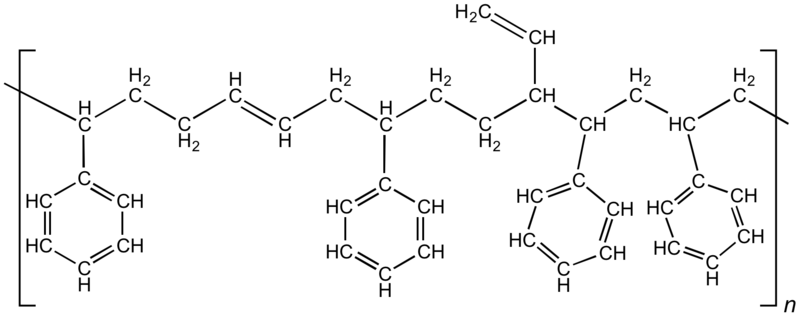 Trans!
January 2018/4_1
NATURAL POLYMERS MU SCI 4_1 2018
38
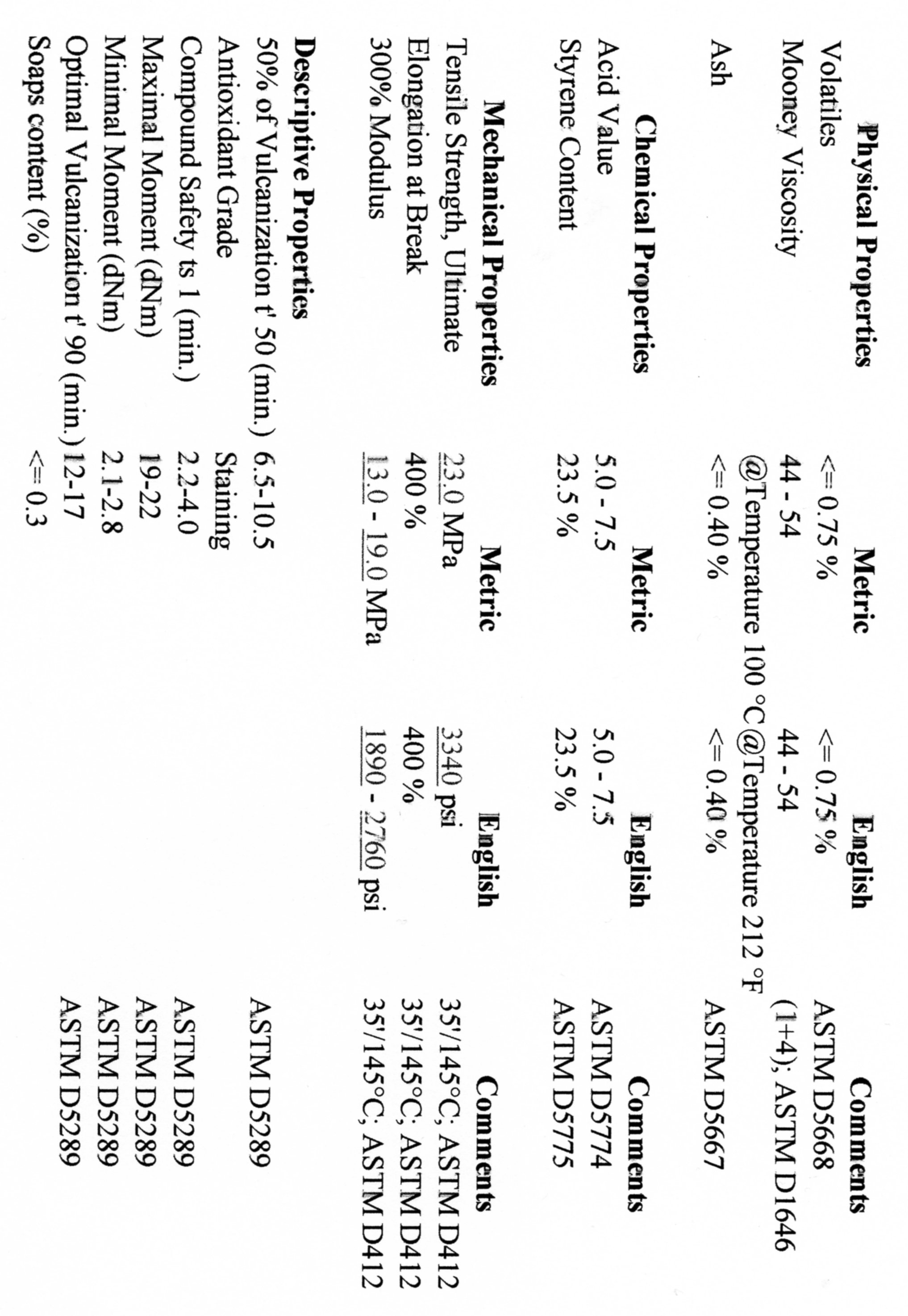 KRALEX® 1500 
is a standard grade of styrene butadiene rubber. It is produced by a technology of cold emulsion polymerization based on soaps of rosin acids and contains 23.5% of chemically bonded styrene. It is coagulated by a system of acid and organic coagulant, does not contain extender oil and is stabilized by staining antioxidant. KRALEX® 1500 is appropriate for rubber compounds used in the production of car tires and inner tubes, conveyor belts, footwear, cables, hosepipes and various technical rubber articles.It is not approved for production of rubber articles coming into contact with foods or drinking water.
January 2018/4_1
NATURAL POLYMERS MU SCI 4_1 2018
39
Viscosity Mooney – Explanation and Measurement
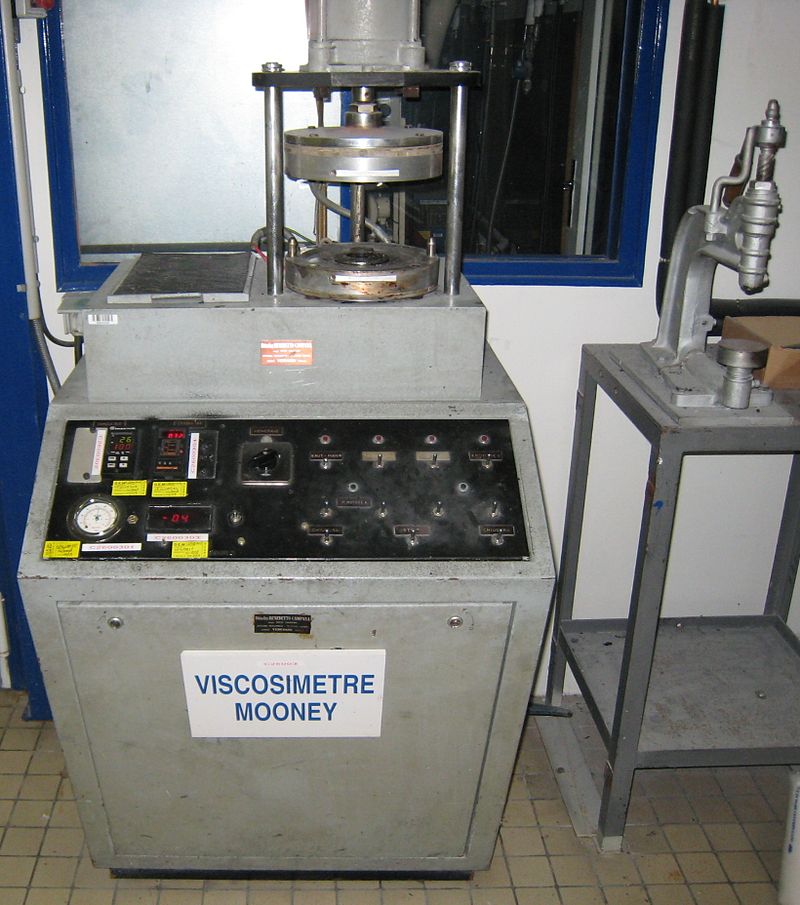 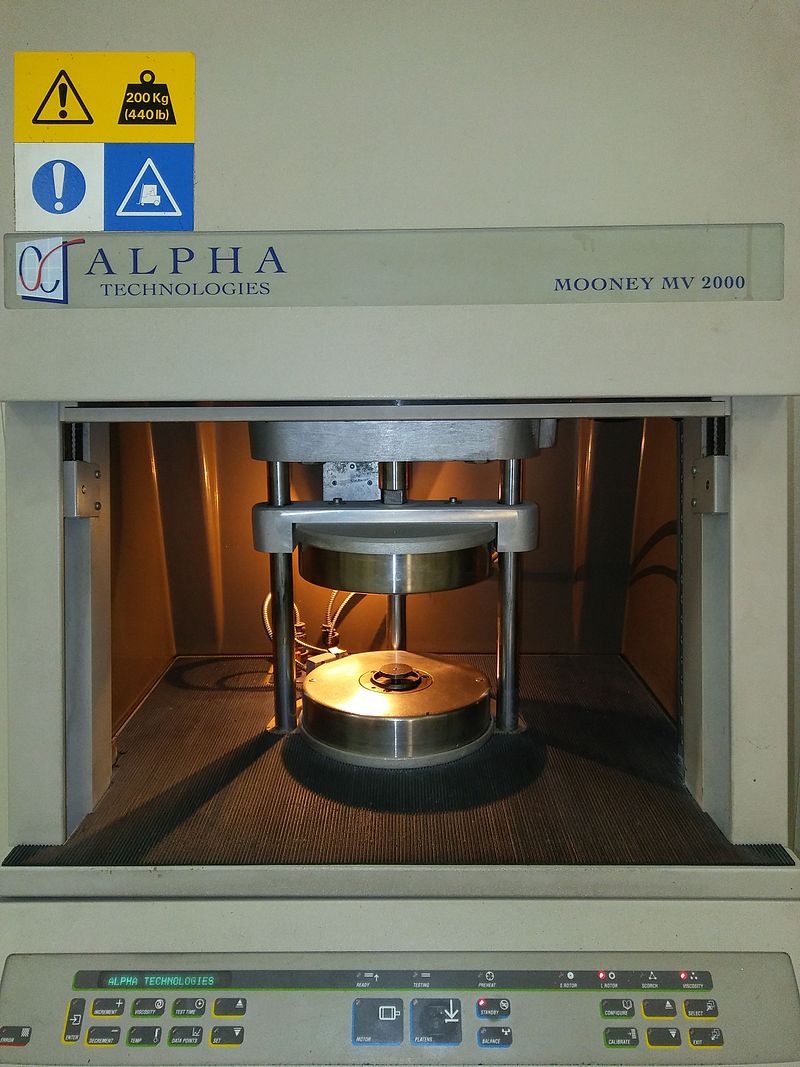 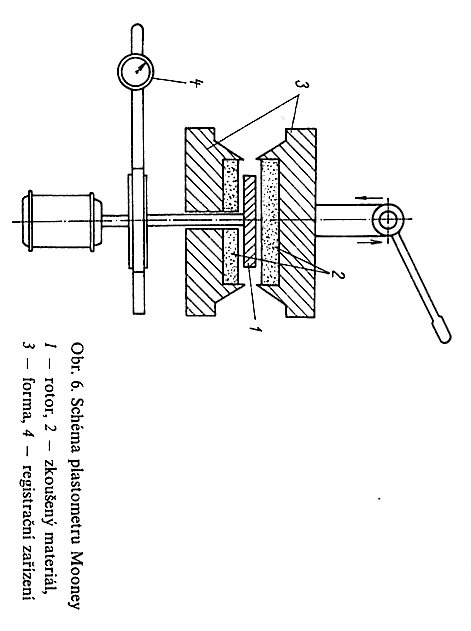 Rotor
Tested Material
Mould
Registration Device
January 2018/4_1
NATURAL POLYMERS MU SCI 4_1 2018
40
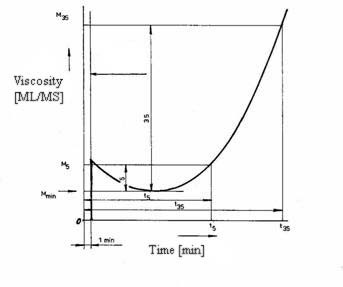 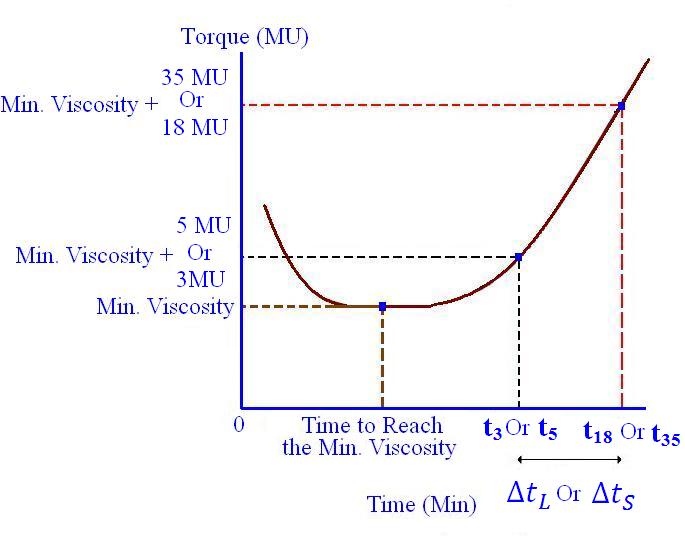 January 2018/4_1
NATURAL POLYMERS MU SCI 4_1 2018
41
The rubber compound, including the vulcanizing system, is shaped on the mill as 6–8 mm thick sheets. Round-shaped samples with 45 mm diameter are cut from the sheets. The samples are pierced in the middle in order to allow the rotor shaft to pass. Before the beginning of the measurement, the instrument is heated up to 118 degree C. After the sample is introduced, it takes a minute for the sample to reach the thermal equilibrium, and then the rotor is started.
The value of Mooney viscosity decreases at the beginning, due to the decrease of the compound viscosity as temperature rises. After about 4 min, a minimum value is reached, which stays constant for a while. This value is indicated as MV. After a certain period of time, vulcanization starts and the Mooney viscosity increases.
The following values are indicated on the obtained curve:
minimum viscosity MV; scorch time (t5) - the time interval (measured from rotor start) corresponding to a viscosity increase of 5 Mooney units over MV, measured at rotor start. The t5 value indicates the prevulcanization tendency of the compound. The larger t5 is, the lower the prevulcanization tendency, and, therefore, the rubber compound can be more reliably processed on mill, calender or extruder. [3] vulcanization time (t35) - the time interval (measured from rotor start) corresponding to a viscosity increase of 35 units over the MV value. vulcanization index - Dt30 = t35 - t5 - provides indications about the vulcanizing ability of a rubber compound. A compound with a low vulcanization index, cures more rapidly than a compound with a higher vulcanization index. optimum vulcanization time at the experimental temperature employed (top).
January 2018/4_1
NATURAL POLYMERS MU SCI 4_1 2018
42
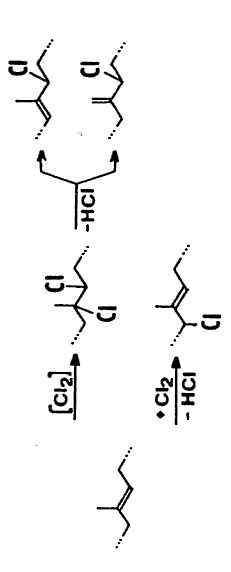 Modification of the NATURAL RUBBER 1The MOST COMMON IS CHLORINATION by elementary Chlorine
Chlorinated Rubber
It is here Demonstrated at:
Trans isomer = Gutta-percha
The double Bonds are here maintained > Kept the Possibility of the Vulcanisation
January 2018/4_1
NATURAL POLYMERS MU SCI 4_1 2018
43
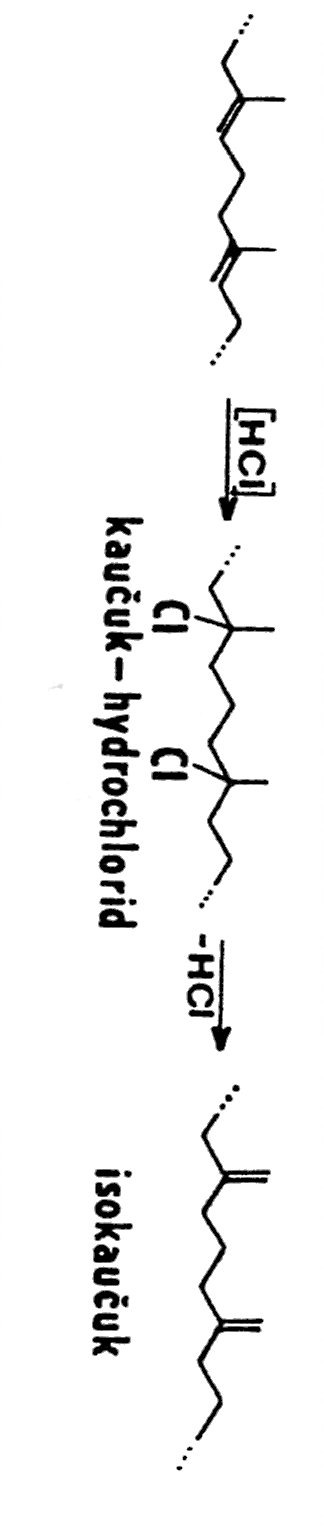 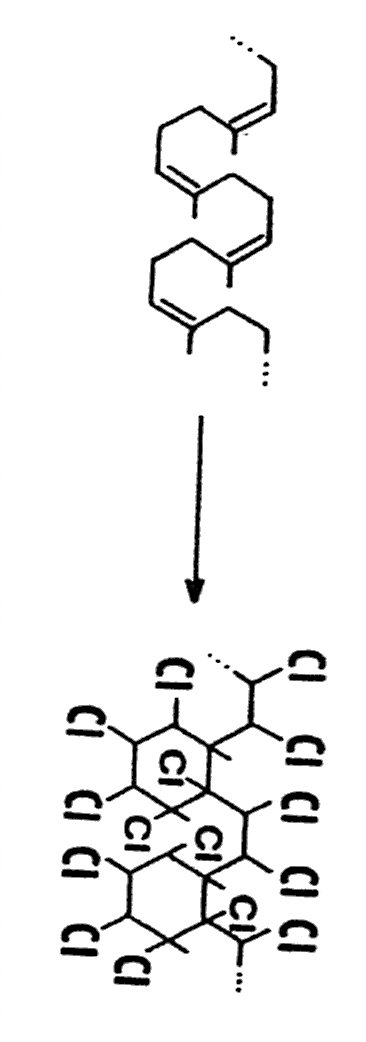 Modification of the NATURAL RUBBER 2 & 3The LESS COMMON PPROCEDURES
2
Trans!
RUBBER
iso-RUBBER
3
Acid catalyzed addition of H+ on the DOUBLE BONDS, isomerisation and cyclization > CYCLORUBBER
January 2018/4_1
NATURAL POLYMERS MU SCI 4_1 2018
44
Modification of the NATURAL RUBBER (NOT VULCANIZED RUBBER)a její využití
Chlorinated Rubber is probably the most important 
MODIFIED NATURAL RUBBER
January 2018/4_1
NATURAL POLYMERS MU SCI 4_1 2018
45
Modification of the NATURAL RUBBER (NOT VULCANIZED RUBBER)
January 2018/4_1
NATURAL POLYMERS MU SCI 4_1 2018
46
Modification of the NATURAL RUBBER (NOT VULCANIZED RUBBER) What interesting did I personally
Coating compositions (Starch factory in Brno town)
I have worked in the Maintenance department, getting ready for the Starch season (Beginning of the Potato processing to Starch). I have painted the processing devices inside. 
EXPERIENCE: Hygiene problems, Vapours of Solvent, Shortage of fresh Air
January 2018/4_1
NATURAL POLYMERS MU SCI 4_1 2018
47
Vulcanized Rubber and Antiques conservator - restorer
The response need also the Subjects made of Rubber already! 
My former Student turned to me for Help in his Task in the Technical Museum in Brno 
PROBLEM:
Gas mask restoration dated in the 1. World war
Gas mask restoration dated in the last 30rd years
January 2018/4_1
NATURAL POLYMERS MU SCI 4_1 2018
48
POLYTERPENES and Antiques conservator - restorer
Gutta-percha > isolation of the electric conductor > The first submarine TELEPHONE CABLE EUROPE - AMERICA
BALATA > another interesting Plant, a similar and cheaper natural material called balatá is often used in gutta-percha's place. The two materials are almost identical, and balatá is often called gutta-balatá.
January 2018/4_1
NATURAL POLYMERS MU SCI 4_1 2018
49